LCIF 클럽 코디네이터 연수
웨비나 2: 할 수 있는 일
[Speaker Notes: 돌아오신 것을 환영합니다! 이 웨비나에서는 클럽 코디네이터의 역할을 성공적으로 수행하기 위한 제안 및 전략을 검토할 것입니다.

(다음 슬라이드로 전환)]
성공을 위한 4단계
[Speaker Notes: 이 웨비나에서는 '성공을 위한 4단계’로도 부를 수 있는 LCIF 클럽 코디네이터로서의 4가지 주요 임무 또는 책임에 초점을 맞출 것입니다!

(다음 슬라이드로 전환)]
성공을 위한 4단계
[Speaker Notes: 알고 계시겠지만, 여러분의 역할은 모든 라이온의 참여를 증진한다는 한 가지 공동의 목표를 성취하기 위해 4가지 기본 활동을 하는 것입니다.
이야기 공유: 회원들이 지역 사회 및 전 세계 속 국제 재단의 영향력을 이해하도록 돕습니다.
계획 수립: 귀하와 귀하의 클럽이 캠페인 100을 지원할 수 있는 다양한 방법을 알아봅니다. 그런 다음 목표를 설정합니다.
팀 구축: 기금을 모으고 지역 사회에 다가가는 데 도움을 줄 위원회를 구성합니다.
기금 모금: 개인 기부에 먼저 참여합니다. 그런 다음, 다른 사람들이 캠페인 100 지원에 동참하도록 요청하고 참여 방법을 알려주십시오.

이 모든 일을 함께 한다면 여러분의 클럽 뿐만 아니라 다른 지역 사회의 회원들까지 잘 설득하여 최고의 참여율을 얻을 수 있을 것입니다!

(다음 슬라이드로 전환)]
이야기 공유
[Speaker Notes: 성공을 위한 첫 번째 단계는 여러분의 국제 재단 및 캠페인 100 이야기를 전하는 것입니다.

(다음 슬라이드로 전환)]
이야기 공유
이야기 공유는 재단에 대한 참여를 고무하는 중요한 부분입니다.
나만의 LCIF 및 캠페인 100 이야기를 만들 수 있는 몇 가지 간단한 방법이 있습니다.
[Speaker Notes: 좋은 이야기를 듣는 것은 기부를 결정하는 이유가 되곤 합니다. 아마 여러분이 국제 재단을 지원하는 이유이거나 라이온이 된 이유 중 일부이기도 할 것입니다. 믿기지 않을 수 있지만, 여러분의 멋진 이야기를 들려주는 것은 동료 회원들이 캠페인 100과 LCIF의 중요성을 이해하는 데 도움이 될 것입니다.

나만의 국제 재단 이야기를 만드는 데는 몇 가지 간단한 단계만 거치면 됩니다.
내가 봉사하는 이유에 대해 알려주고 시작하기. 다음과 같이 스스로에게 물어보십시오. 나는 왜 라이온이 되었을까? 왜 계속 라이온으로 활동하고 있을까?
가장 관심 있는 글로벌 주력사업에 대해 생각해보십시오. 캠페인 100 후원 사례를 검토하십시오. 어떤 주력사업이 본인에게 가장 중요합니까? 어떤 주력사업이 동료 회원 및 지역 사회에 가장 중요할 것이라고 생각합니까?
지역 사회 속 국제 재단의 영향력에 대해 자세히 알아보십시오. 지구 또는 복합지구에서 받고 사용한 교부금에 대한 정보를 요청하십시오. 여러분 또는 동료 회원들은 국제 재단이 여러분의 이웃에게 얼마나 많은 일을 해주었는지 보고 놀라실 겁니다! http://www.lcif.org/EN/our-work/index.php를 방문하십시오.
연습하고 준비하십시오. 강령 끝에 있는 스토리텔링 가이드를 사용하여 적어 보면서 생각을 정리하십시오. LCIF 지구 코디네이터, 가족 또는 친한 친구와 이야기하는 연습을 하십시오. 클럽 지도부와 만나기 전에 연습 상대에게 캠페인 100에 관해 알고 싶은 것을 물어보면 적절히 준비할 수 있을 것입니다.

이러한 단계를 거치면 나눌 만한 멋진 이야기를 가질 수 있습니다!

(다음 슬라이드로 전환)]
도구와 자료
국제 재단은 여러분의 이야기를 전하고 캠페인 메시지를 전할 수 있도록 많은 도구와 자료를 제공합니다!




지구 코디네이터에게 문의하여 여러분의 지구에 가장 효과적이었던 것을 확인하십시오.
[Speaker Notes: 동료 클럽 회원에게 자신의 이야기와 캠페인 100 및 LCIF에 관한 이야기를 들려주는 데 도움이 되는 많은 도구들이 있습니다. 여기에는 비디오, PPT 자료, 안내 책자, 포켓 가이드, 서약 카드, 교부금 내역, 국제 재단 블로그 이야기 등이 포함됩니다. 웹사이트를 방문하여 자료를 참고하십시오. 자료실을 클릭하고 캠페인 100을 클릭하십시오. 또한 지구 코디네이터와 이야기하고 이들이 여러 클럽과 지구 내 다른 회의에 방문했을 때 가장 효율적이라고 생각한 방법은 무엇인지 물어보시기를 권장합니다.

(다음 슬라이드로 전환)]
도구와 자료
국제 재단 웹사이트를 방문하여 해당 자료를 다운로드하고 인쇄하십시오.
자료 요청 양식을 사용하여 자료 세트를 주문할 수도 있습니다.
유의사항: 주문 완료까지 최소 2주가 소요됩니다.
[Speaker Notes: 이 자료는 국제 재단 웹사이트에서 다운로드하여 인쇄할 수 있습니다. 자료 요청 양식을 작성하여 국제 재단에서 자료 세트를 받을 수도 있습니다. 제한된 수량만을 이용할 수 있으며 인쇄 및 배송까지 주문에 최소 2주가 소요되므로 적절히 계획하시기 바랍니다.

(다음 슬라이드로 전환)]
계획 수립
[Speaker Notes: 이야기와 이를 나누기 위한 도구를 모으기 시작했으니, 이제는 올해 남은 시간 동안의 계획을 세우는 것에 대해 생각해보겠습니다.

(다음 슬라이드로 전환)]
계획 수립
성공하기 위해서는 계획을 세우는 것이 중요합니다!
계획 수립에는 두 가지 주요 단계가 필요합니다.
1
권장 기금 모금 전략 검토
2
올해의 목표 설정
[Speaker Notes: 계획을 세우면 클럽 활동을 제대로 진행할 수 있으며 한해 동안 가야할 길을 제시할 수 있습니다. 계획을 세우는 것은 간단한 두 단계로 시작됩니다. 첫째, 잠재적 기금 모금 전략을 검토하고 여러분의 클럽이 가장 성공적으로 수행할 수 있는 전략을 결정합니다. 그런 다음에는 해당 전략을 사용하여 달성할 수 있는 올해의 목표를 설정할 수 있습니다.

(다음 슬라이드로 전환)]
기금 모금 전략
캠페인 100 및 국제 재단 기금 모금은 귀하의 역할 중 중요한 부분이지만 지나치게 열심히 할 필요는 없습니다.
다음은 시작하면서 도움이 될 수있는 몇 가지 제안 사항입니다.
[Speaker Notes: 기금 모금은LCIF 클럽 코디네이터로서 귀하의 역할 중 중요한 부분입니다. 기금 모금이 어떤 사람들에게는 부담스러울 수 있지만 간단하고 재미있는 일일 수도 있습니다! 클럽에서 가장 성공적으로 할 수 있는 일은 여러분이 가장 잘 알고 계시겠지만 이 역할을 처음 접하는 분들을 위해 다음과 같은 사항들을 제안합니다.
개인 회원들에게 기부를 요청하는 것으로 시작하여 연중 지속해서 지원해주기를 요청하십시오. 많은 경우에 이러한 방법이 가장 빠르고 쉽게 기금을 모금하는 방법이 됩니다. 모든 라이온들에게 매년 100달러를 기부할 것을 요청하고 있습니다. 매주 2달러입니다. 그러나 금액에 관계없이 모든 라이온의 참여가 우리의 성공에 중요한 요인입니다!
개인 회원 기부를 받는 진행 상황을 확인한 후 기금 모금 행사를 시작하십시오. 이는 지역 사회가 참여할 수 있는 훌륭한 방법이며, 여러분의 클럽은 이미 매년 여러 가지 행사를 개최하고 있을 것입니다!
그런 다음, 클럽 재무 기부의 적절한 시기를 결정할 때에는 클럽 임원과 함께 상의하십시오. 클럽 회원들이 캠페인 100에 제공해야 하는 기부 액수를 맞추기 위해 재무 기금을 사용할 수도 있습니다.
클럽 회원 및 클럽 지도부의 도움을 받아 현지 기업 및 비라이온들에게 지원을 요청하십시오. 이전에 여러분을 지원해주었던 기업체에서 시작할 수 있습니다. 여러분의 지원에 따라 클럽과 회원들이 앞장서고 있는 모습을 현지 기업과 비라이온이 본다면 함께 할 가능성이 더 커질 수 있습니다.

개별 회원들이 기부에 참여하도록 하는 방법이나 기금 모금 행사를 계획하는 방법에 관해 궁금한 점이 아마 많이 있으실 겁니다. 이 주제에 관한 자세한 사항을 추후에 코디네이터 가이드에 담아 제공해드리겠습니다.

(다음 슬라이드로 전환)]
목표 설정
모든 수준의 국제 재단 지도부가 목표를 설정합니다.
목표가 설정되면 라이온들이 이에 응하고 그 목표를 초과 달성할 것이라는 점을 알고 있습니다.
LICF 클럽 코디네이터
복합지구 코디네이터
지역 지도자
지구 코디네이터
헌장지역 지도자
[Speaker Notes: 클럽에서부터 헌장지역에 이르기까지 모든 수준의 단체가 캠페인 목표를 설정하게 됩니다. 이는 총 3억 달러 캠페인 목표를 달성하기 위해 각 라이온이 충분한 활동을 할 수 있도록 도울 것입니다. 모든 단계에 목표를 설정하는 것은 국제 재단과 캠페인 100에 대한 지역의 참여와 지원을 위해 구체적이고 관리하기 쉬운 기대치를 지도자들에게 할당하는 것입니다. 가장 중요한 것은 라이온들이 목표를 달성하기 위해 이에 응하며 그 목표를 초과 달성하기 위해 노력한다는 점을 알고 있다는 사실입니다!

(다음 슬라이드로 전환)]
캠페인 100 요청
[Speaker Notes: 우리의 글로벌 목표인 3억 달러를 달성하기 위해 각 라이온에게 매주 2달러 기부를 고려해주기를 요청하십시오. 이는 1년에 100달러이며 캠페인 기간 동안에는 300달러에 해당합니다.

모든 라이온들은 캠페인 100 목표 설정 기준치로 최저 기부액 300달러를 사용합니다.

(다음 슬라이드로 전환)]
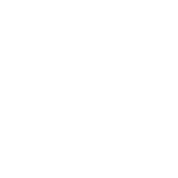 시력2건의 백내장 수술
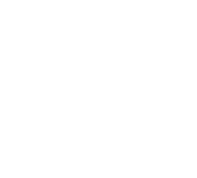 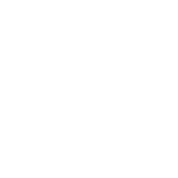 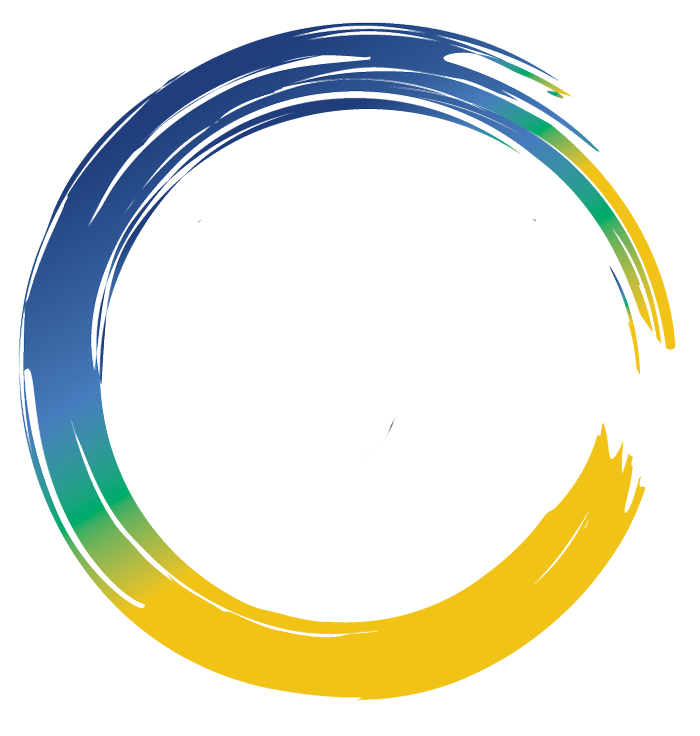 기아빈곤층 14명에게 정기적으로 음식 제공
청소년1년 동안 한 교실에 라이온스 퀘스트 커리큘럼 제공
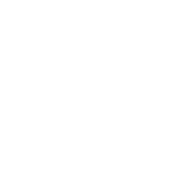 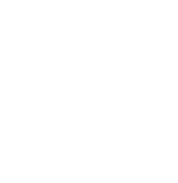 100달러로 할 수 있는 일?
당뇨병위험군 18명 검사
소아암어린이 8명을 진단/치료하는 장비 구입에 도움
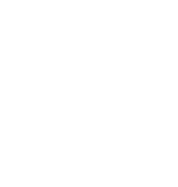 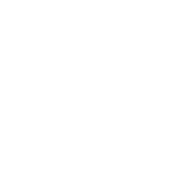 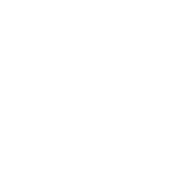 환경14명에게 깨끗한 물 제공
인도주의 활동100명의 아이들에게 홍역 예방 접종
재해 구호자연 재해 피해자 4명을 즉각 구제
[Speaker Notes: 많은 라이온들에게 매년 100달러는 큰 요구로 보일 수 있습니다. 이전 슬라이드에서 했던 것처럼 분할해서 생각하는 것이 좋습니다. 100달러는 매주 2달러입니다. 또한, 100달러 기부로 국제 재단이 제공할 수 있는 여러 훌륭한 것들에 관해 이야기하는 것이 도움이 될 수 있습니다. 첫 번째 웨비나에서 보여드린 이 슬라이드를 기억하실 겁니다. 여기 다시 가지고 왔습니다. 더욱 자세히 살펴보면서 여러분의 클럽에서는 어떤 부분이 가장 성공적이거나 설득력이 있을지 생각해보십시오.

(다음 슬라이드로 전환)]
목표 설정
올해 클럽을 시작하면서 4가지 역할 중 적어도 하나를 선택하십시오.
[Speaker Notes: 귀하의 클럽이 국제 재단에 대한 긴 기부의 역사를 간직하고 있을 지도 모릅니다. 클럽 내 많은 회원들이 국제 재단에 기부한 적이 없을 수도 있습니다. 클럽의 상황과 별개로 여러분의 클럽이 이 네 가지 중 최소한 하나를 이룰 수 있도록 힘써주시기를 부탁드립니다.

100% 회원 참여를 위해 노력할 수 있습니다. 모든 회원은 국제 재단에 개인 기부를 합니다.
참여는 성공의 핵심입니다!
라이온들이 더 많이 참여할수록 공동의 봉사 목표를 달성하는 데 더 많은 영향을 미칠 수 있습니다.
회원당 최소 100달러씩 100% 회원 참여할 수 있도록 활동해주십시오. 모든 회원은 회원당 매년 100달러라는 우리의 전반적인 목표를 이루기 위해 국제 재단에 최소 100달러를 기부하게 됩니다.
100달러는 매주 2달러이며 오래 지속할 수 있을 것입니다.
이 단계를 달성한 클럽은 100/100 클럽으로서 공로를 표창받게 됩니다!
여러분의 클럽은 클럽 재무 기부를 하거나 기금 모금 행사를 주최할 수 있습니다. 회원 기부 목표액에 맞추기 위해 클럽 기금 사용을 고려하거나 더 넓은 지역 사회가 참여할 수 있도록 행사를 진행해보십시오.
클럽 재무 기부는 클럽이 국제 재단 및 캠페인 100에 대한 지지를 공동으로 보여줄 수 있는 한 가지 방법입니다.
기금 모금 행사는 지역 사회를 초청하여 봉사의 메시지를 전파하는 훌륭한 방법입니다.
여러분의 클럽은 모델 클럽이 될 수 있습니다. 모델 클럽은 도전적인 목표를 설정하고 해당 목표를 달성하기 위해 다양한 전략을 시도하여 동료 클럽의 본보기가 됩니다. 그 대가로 특별한 표창을 받게 됩니다.

모델 클럽 되기에 관한 자세한 내용을 알아보겠습니다.

(다음 슬라이드로 전환)]
모델 클럽
모델 클럽은 회원당 평균 750달러 이상의 도전적인 회원 평균 목표를 설정하고 다양한 기금 모금 전략을 시도합니다.
모델 클럽에 관해 알아야 할 3가지 주요 사항은 다음과 같습니다.
[Speaker Notes: 여러분 덕분에 클럽의 눈높이가 높아졌을지도 모릅니다. 모델 클럽이 되어보시는 건 어떨까요?

모델 클럽은 우리 캠페인 성공에 중요합니다. 모델 클럽은 회원당 평균 750달러 이상의 도전적인 회원 평균 목표를 설정하고 다양한 기금 모금 전략을 시도합니다. 
 
모델 클럽 회원당 평균 기부액이 많아보일 수 있지만, 기억하십시오.
2017년 7월 1일 이후로 모금된 모든 기금을 합산합니다. 따라서 여러분의 클럽은 선두가 되어 앞서나갈 것입니다.
회원 기부만이 아닌 모든 출처에서 모금된 기금을 모두 계산합니다.
목표 달성 기한은 2022년 6월 30일까지입니다. 1년 내에 달성할 필요가 없습니다.

(다음 슬라이드로 전환)]
모델 클럽
모델 클럽에는 노력에 대한 감사의 표시로 세 단계에서 특별 표창을 받을 수 있게 됩니다.




표창은 달성한 PMA에 기반합니다. 자세한 내용은 강령을 참조하십시오.
[Speaker Notes: 모델 클럽은 노력에 대해 특별한 표창을 받게 됩니다. 참여 약속, 목표 달성, 서약 및 약속 이행 이렇게 세 단계로 표창이 주어집니다.

표창은 750달러 이상의 총 회원 평균 기부액을 기반으로 수여됩니다. 강령에 각 단계마다 받을 수 있는 표창에 대한 자세한 설명이 있습니다.

(다음 슬라이드로 전환)]
팀 구축
[Speaker Notes: 계획과 올해에 설정해야 할 목표에 대해 생각하기 시작했다면, 이제 여러분을 지원해줄 팀을 꾸리는 것에 대해 이야기해보겠습니다!

(다음 슬라이드로 전환)]
팀 구축
클럽 회원 전원에게 캠페인 100에 대한 역할이 있습니다!
LCIF 클럽 코디네이터로서 클럽 캠페인 100 위원회 구성을 고려할 수 있습니다.
[Speaker Notes: 이번 해에 여러분의 클럽을 성공으로 이끌기 위해서는 클럽 회원 전원의 도움이 필요합니다. 여러분의 클럽 일부 회원들은 새로운 지도부 기회 및 참여 방법을 모색하고 있을 것입니다. 회원들이 지도력을 가진 여러분을 지원하도록 하는 것은 이를 실현할 훌륭한 방법이 될 것입니다.

클럽 캠페인 100 위원회를 구성하는 것이 도움이 될 수 있습니다. 전반적으로 캠페인을 감독하는 데 도움을 주고 다양한 기금 모금 전략을 지시하거나 회원 방문 또는 자료 제작, 기부금 제출, 클럽의 기금 모금 진행 상황 추적 등 행정 관련 문제를 돕는 것을 포함하여 여러 활동을 지시할 클럽 회원을 모집할 수 있습니다. 

(다음 슬라이드로 전환)]
팀 구축
이러한 역할을 가장 잘 수행할 수있는 사람을 고려할 때 다음과 같은 자격을 명심하십시오.
[Speaker Notes: 지도부 역할을 함께 할 다른 회원을 찾고 있다면 클럽 내에서 활동적이고 참여도가 높은 회원, 국제 재단과 캠페인 100에 관심을 갖고 헌신하고 있는 회원, 캠페인에 기부 또는 서약을 기꺼이 해주고 있는 회원, 활동을 위해 매주 몇 시간씩 할애해줄 수 있는 회원을 찾아보십시오. 적극적으로 역할을 맡고 여러분의 책임을 함께 나눠줄 동료 클럽 회원을 만나는 건 중요한 일입니다.

(다음 슬라이드로 전환)]
팀 구축
여러분은 라이온들을 국제 재단에 연결하는 라이온 지도자 글로벌 팀의 일원임을 기억하십시오!
LCIF 지구 코디네이터는 클럽의 참여를 위해 귀하에게 의존하고 있습니다.
지구 코디네이터와 좋은 관계를 구축하십시오.
[Speaker Notes: LCIF 클럽 코디네이터인 여러분은 라이온들을 국제 재단에 연결하는 라이온 지도자 수천 명으로 구성된 팀의 일원입니다! LCIF 지구 코디네이터는 클럽을 이끌며 지구 목표 중 클럽이 담당하는 부분을 이뤄내는 여러분에게 의지합니다. 이들은 여러분을 지원하고 지침을 제공하며 여러분이 해낸 훌륭한 사업을 국제 재단에 알리는 역할을 합니다!

아직 지구 코디네이터와 연락하지 않았다면 좋은 협력 관계를 시작하고 구축하기 위해 할 수 있는 일 몇 가지가 있습니다.
LCIF 지구 코디네이터와 함께 이야기 할 정기적인 일정을 잡으십시오. 정기적으로 연락하는 것이 활동에 동력이 됨을 명심하십시오.
정보 요청에 즉각적으로 응답하십시오. 지구 코디네이터가 지역 활동에 대해 정기적으로 보고해줄 것이며, 신속한 답변에 고마워할 것입니다.
가능하다면 동료 코디네이터와 직접 만나십시오. 대면 회의는 함께 모여 동료 지도자를 알게 되고 해결책을 고민하고 성공을 축하할 수 있는 중요한 방법입니다.
LCIF 지구 코디네이터에게 최신 정보를 자주 보내십시오. 지구 코디네이터에게 최신 정보를 제공하면 지구 내 다른 지도자들과 클럽에게 여러분의 성취를 홍보할 수 있는 기회가 더 많이 주어집니다!
LCIF 지구 코디네이터를 클럽 회의에 초대하고 발표를 부탁하십시오. 그들에게도 나눌 이야기가 있고 이야기는 나누면 나눌수록 더 좋습니다!]
기금 모금
[Speaker Notes: 좋습니다. 지금까지 우리는 이야기 공유, 계획 수립, 팀 구축에 관해 이야기했습니다. 지금부터는 더 많은 라이온 봉사가 가능하도록 기금을 모금하는 가장 좋은 방법에 대해 이야기하겠습니다!

(다음 슬라이드로 전환)]
기금 모금
클럽에서 기금 모금에 주력하기 위한 4가지 주요 활동은 다음과 같습니다.
[Speaker Notes: 라이온들은 본질적으로 관대합니다. 이들은 국제 재단의 가장 큰 후원자이며 또한 각자의 지역 사회에서 클럽 프로젝트 및 다양한 주력 사업을 지원하고 있습니다. 그러나 우리는 캠페인 100의 목표를 달성하기 위해 이전보다 많은 라이온들의 참여가 필요하다는 것을 알고 있습니다.

LCIF 클럽 코디네이터인 여러분은 다음 4가지 주요 활동에 주력하여 클럽 기금을 마련할 수 있습니다.
개인 회원들이 기부 또는 서약하도록 요청
수익금이 바로 국제 재단으로 가는 기금 모금 행사 계획
클럽 재무를 직접 기부하는 것을 고려
현지 기업 및 비라이온과 연락하여 국제 재단을 지원하는 여러분의 클럽에 가입하도록 초대

나머지 시간에는 각 전략을 성공적으로 수행하는 방법에 대해 검토해보겠습니다!
(다음 슬라이드로 전환)]
개인 회원 참여
[Speaker Notes: 회원 참여 확대는 핵심적인 일 중 하나입니다. 개인 지원을 얻는 최고의 방법에 관해 간단히 이야기하겠습니다.

(다음 슬라이드로 전환)]
개인 회원 참여
동료 회원들에게 기부나 서약을 권유할 때에는 다음과 같은 사항에 유념하십시오.
[Speaker Notes: 여러분 중에는 회원들에게 기부를 요청하는 것에 익숙하지 않은 분도 계실 수 있고 또는 그런 요청을 한지 오래 되신 분도 계실 것입니다. 성공적으로 기부 요청을 하기 위한 몇 가지 방법이 있습니다.
먼저, 다른 사람들에게 기부 요청을 하기 전에 먼저 개인 기부 또는 서약을 하십시오.
그러면 자신이 기부하고 있다는 사실을 동료 회원들에게 말하고 참여를 요청하는 데 자신감이 생길 것입니다. 주력사업의 가치와 국제 재단에 대한 믿음을 보여줄 수 있고 참여해야 하는 이유에 대해 설명하는 데 도움이 될 것입니다. 
회원들이 이용하기 간단하게
서약 카드를 제공하거나 www.lcif.org/donate 또는 MyLion 앱에서 온라인 기부 또는 서약하는 방법을 보여주십시오. 지역에서 자동 기부가 가능하다면 권장하십시오. 시간에 따라 기부금을 조금씩 쌓아갈 수 있는 좋은 방법입니다. 
관리하기 쉽게
특정한 금액 기부를 고려해주기를 요청하십시오. 이러한 경우, 가장 작은 금액부터 이야기하십시오. 예를 들어 캠페인 기간 동안 300달러를 기부한다면 매년 100달러이고 매월 8달러, 매주 2달러입니다. 작은 희생으로 큰 영향력을 미칠 수 있다는 것을 라이온들이 이해한다면 더 큰 기부를 생각하게 될 수도 있습니다.
개인적으로
가능한 경우 동료 라이온과 개별적으로 또는 소그룹을 만나십시오. 질문을 하고 개인적인 이야기를 나눌 수 있는 공간을 제공하면 라이온들이 각자의 최고 한도로 기부할 수도 있습니다. 또한, 동료 라이온과 친해지면서 그들이 가장 관심 있어하고 중요하게 생각하는 글로벌 주력사업에 대해 알게 되면 도움이 될 것입니다. 
공식적으로
기록을 적절히 남기고 즉각적으로 표창을 이행하기 위해 각 라이온이 서약서를 작성하여 국제 재단에 제출하였는지 확인하십시오. 필요한 기부자 정보가 없으면 표창을 제공할 수 없습니다.
영향 나누기
시간을 내어 여러분을 만나주고, 기부에 대해 생각해주고, 해준 것에 대해 동료 회원들에게 감사의 인사를 전합니다. 그들의 기부가 국제 재단을 통해 미칠 영향력에 대해 이야기하십시오. 또한, 국제 재단은 모든 수준의 기부에 대해 다양한 표창 기회를 제공합니다. 곧 검토해볼 것입니다.

기억할 것: 기금 모금에 관해 기억해야 할 가장 중요한 점은 동료 라이온과 이웃들에게 국제 재단의 활동을 지원하는 활동에 동참하기를 요청하고 있다는 점입니다. 나를 위한 기부금을 요청하는 것이 아닌 세상을 변화시키는 라이온들을 돕기 위해 국제 재단이 필요로 하는 기부금을 요청하는 것입니다.

(다음 슬라이드로 전환)]
개인 회원 참여
요청하는 연습이 도움이 될 수 있습니다. 다음 문장을 각자에 맞게 사용하십시오.
"저와 함께 캠페인 100을 지원해주시기를 부탁드립니다. 여러분의 경제적 상황이나 다른 자선 기부 상황에 대해 저는 알지 못하지만, 이온 봉사에 대해 갖고 계신 열정과 그에 따라 해주신 헌신을 알고 있습니다. 3년 동안 총 300달러 기부(한달에 8달러)를 고려해주시겠습니까?
[Speaker Notes: 직접적이고 구체적인 요청이 기부받는 데 가장 효과적일 수 있습니다. 회원들과 만나기 전에 요청하는 연습을 하면 도움이 될 수 있습니다. 위의 문장을 각자에 맞게 사용하십시오.

"저와 함께 캠페인 100을 지원해주시기를 부탁드립니다. 여러분의 경제적 상황이나 다른 자선 기부 상황에 대해 저는 알지 못하지만, 이온 봉사에 대해 갖고 계신 열정과 그에 따라 해주신 헌신을 알고 있습니다. 3년 동안 총 300달러 기부(한달에 8달러)를 고려해주시겠습니까?

(다음 슬라이드로 전환)]
개인 회원 참여
요청할 때 돌아올 반응에 준비하는 것이 도움이 될 수 있습니다.
[Speaker Notes: 요청을 준비할 때, 요청에 대한 다양한 반응에 어떻게 대응할 것인지 계획을 세울 수도 있습니다. 위에 몇 가지 예가 있습니다.

회원들이 기부에 대해 생각할 시간이 더 필요하다고 한 경우 진지하게 받아들여지고 있다는 뜻이므로 괜찮다는 점을 기억하십시오! 결정을 내릴 때까지 계속 연락을 취하십시오.

또한, 회원이 아니오라고 대답한 경우에는 아마 예라는 대답을 하지 않게 한 의문점이 있을 수 있습니다. 또는, 요청한 금액을 기부할 수 없으면 아예 기부할 수 없다고 생각했을 수 있습니다. 항상 질문에 답하고, 액수가 적은 경우에도 기부 그 자체로 의미 있으므로 문을 항상 열어 두십시오.

(다음 슬라이드로 전환)]
개인 회원 참여
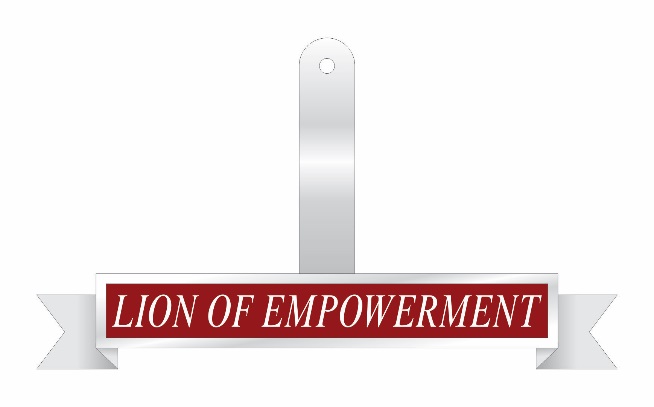 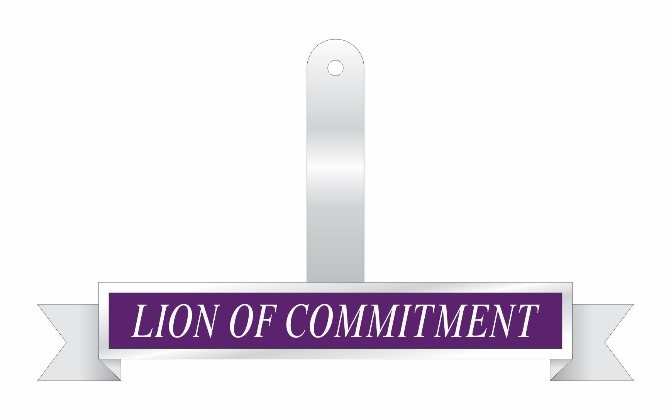 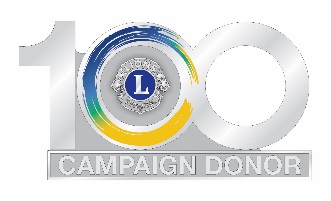 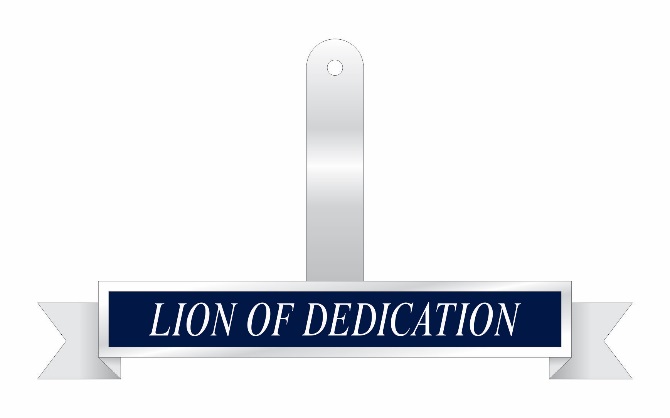 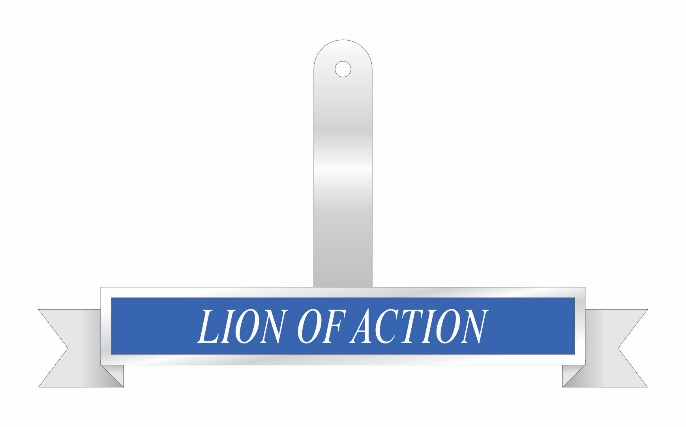 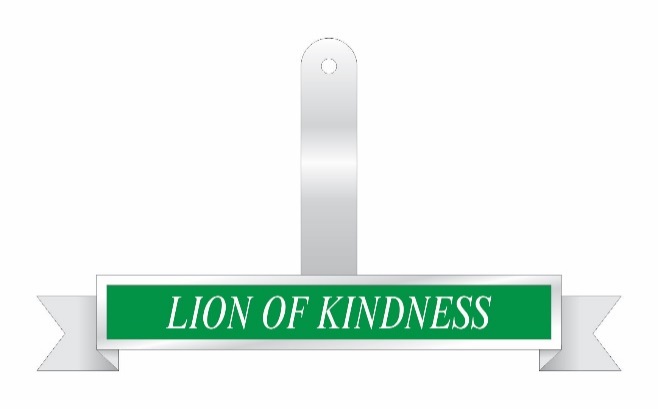 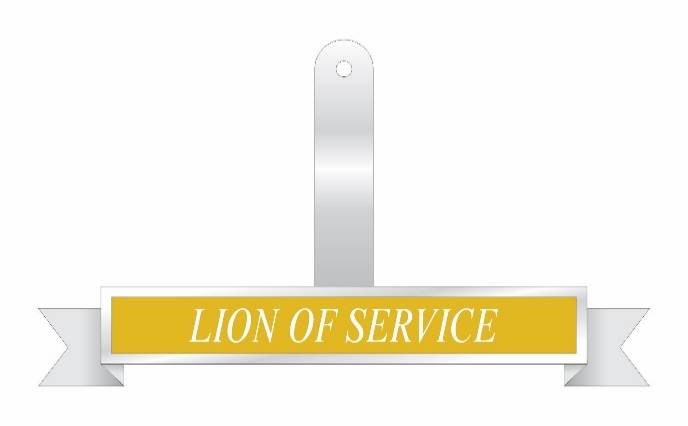 [Speaker Notes: 캠페인 100 기간 동안 국제 재단에 공헌해주신 기부자를 위해 특별 한정 표창이 개발되었습니다! 캠페인 100에 100달러 이상 기부하는 모든 기부자는 기념 핀으로 위와 같은 은핀을 받게 됩니다. 총 300달러 이상을 기부하는 기부자는 위와 같이 추가 표창을 받게 됩니다. 달리 명시되지 않는 한 우편 주소로 기부자분께 직접 인정품을 보내드리며, 이 항목 이행은 2019년 초에 시작됩니다.

기억할 것: 모든 캠페인 100 기부금은 개인의 멜빈 존스 휄로십 또는 프로그레시브 멜빈 존스 휄로십에 적립됩니다. 여기서 설명한 모든 표창은 국제 재단이 제공하는 다른 기존 표창에 추가로 제공됩니다.

(다음 슬라이드로 전환)]
개인 회원 참여
연례 및 월정 기부를 약속한 분들께 추가 표창을 합니다. 이러한 연속 기부자는 이전 슬라이드에서 설명한 표창을 받게 됩니다.
[Speaker Notes: 연간 기부나 월별 자동 기부를 통해 시간에 따라 반복적으로 기부하는 기부자는 총 캠페인 기부액에 대한 표창 이외에 매력적인 선물을 받게 됩니다. 상품이 무엇인지에 관한 자세한 내용은 곧 알려드리겠습니다!

(다음 슬라이드로 전환)]
기존 국제 재단 표창
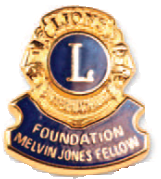 캠페인 100 기부는 다음과 같은 기존 표창 프로그램에도 반영됩니다.
멜빈 존스 휄로십: 최소 1,000달러 기부
프로그레시브 멜빈 존스 휄로십: 2천달러에서 최대 10만달러를 기부하신 분께 표창하는 수준
인도주의 파트너: 평생 총 10만 달러 이상을 기부하신 분께 표창하는 수준
lcif.org에서 온라인으로 MJF 신청서를 확인할 수 있습니다.
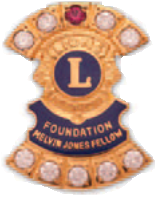 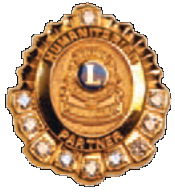 [Speaker Notes: 캠페인 100에 대한 기부는 캠페인 100 표창과 더불어 국제 재단의 기존 표창 프로그램에도 반영됩니다.
멜빈 존스 휄로십은 5년 넘게 최소 100달러를 분할 기부한 분들 가운데 총 1,000달러를 기부한 분들에게 표창합니다.  이러한 공헌을 표창하며 기부자는 멜빈 존스 휄로우 핀과 개인별 상패를 받게 됩니다.
프로그레시브 멜빈 존스 휄로십은 위와 같이 기부한 분들 가운데 1,000달러 이상 기부를 계속하신 분들께 표창합니다. 이 표창 프로그램은 2천 달러에서 10만 달러 사이 수준으로 기부하신 분께 특별한 핀을 드립니다.
인도주의 파트너: 이 프로그램은 평생 총 10만 달러 이상 기부해온 분께 표창합니다.

충분한 멜빈 존스 휄로십 크레딧을 적립한 기부자는 MJF 신청서를 작성해야 합니다. 이 신청서는 lcif.org에서 온라인으로 찾을 수 있습니다.

(다음 슬라이드로 전환)]
라이온스 나눔
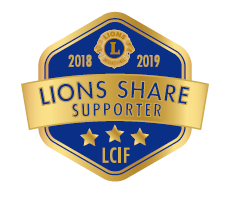 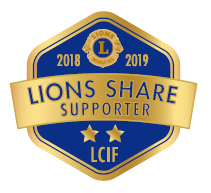 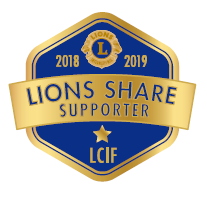 100달러
(별 2개)
50달러
(별 1개)
200달러
(별 3개)
[Speaker Notes: 국제 재단은 또한 50달러, 100달러, 200달러 연례 기부에 대해 표창을 제공하고 있습니다. 이것을 라이온스 나눔 프로그램이라고 합니다. 라이온스 나눔은 한 번에 MJF 수준의 기부를 할 수 없는 기부자에게도 그들의 관대함에 대해 표창하며 시간에 따라 MJF를 받을 수 있는 로드맵을 제공하기 위해 마련되었습니다. 
라이온스 나눔 프로그램은 다음과 같은 수준에서 표창을 제공합니다.
50달러를 기부할 경우 별 1개 라이온 나눔 핀을 받을 수 있습니다.
100달러를 기부할 경우 별 2개 핀을 받을 수 있습니다.
200달러를 기부할 경우 별 3개 핀을 받을 수 있습니다.

이전 슬라이드에서 설명한 캠페인 100 표창 이외에도 라이온스 나눔 표창이 제공됩니다.

기부금은 봉사에 힘을 기금이나 재해 구호 기금에 지정됩니다. LCIF 지구 코디네이터는 라이온스 나눔 핀과 소책자를 받게 됩니다. 이를 통해 기부 현황을 추적할 수 있습니다. 여러분 또는 클럽 회원이 온라인으로 기부를 하여 자격에 부합하는 경우 국제 재단에 핀을 요청하십시오.

(다음 슬라이드로 전환)]
클럽 표창
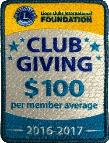 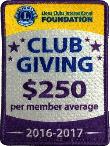 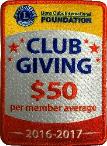 클럽 기부 패치:
표창은 회원 평균 기부액을 기준으로 합니다.
멜빈 존스 휄로십 배너 패치/셰브론:
첫 회원이 MJF를 받는 경우에는 패치, 이후 MJF에 대해서는 셰브론
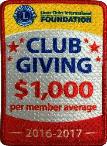 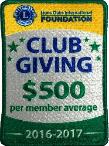 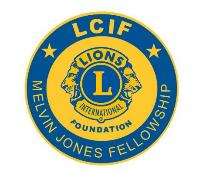 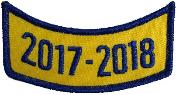 [Speaker Notes: 캠페인 100 모델 클럽 표창 이외에 국제 재단은 다양한 클럽 성과에 대해 클럽 기부 패치, MJF 배너 패치와 셰브론 같은 표창을 수여합니다.
클럽 기부 패치의 5단계: 50달러, 100달러, 250달러, 500달러, 1,000달러. 표창은 클럽의 총 기부액을 클럽의 라이온 수로 나누어 계산합니다. 주어진 라이온스 연도 내에 클럽이 특정 수준의 회원당 평균 기부액을 달성하면 클럽은 배너 패치를 받게 됩니다. 모델 클럽의 경우 모델 클럽 표창 이외에 이러한 표창을 받게 됩니다.
클럽에서 한 회원이 처음으로 멜빈 존스 휄로십을 받게 되면, 클럽은 멜빈 존스 휄로우 배너 패치와 셰브론을 수상합니다. 2년 연속 클럽의 회원이 멜빈 존스 휄로십을 받게 되면 클럽에는 셰브론이 수여됩니다. 또한 클럽은 모든 클럽 회원이 멜빈 존스 휄로십 자격을 획득하면 배너 패치를 받게 됩니다.

(다음 슬라이드로 전환)]
기금 마련 행사
[Speaker Notes: 기금 모금 행사는 캠페인 100에 대한 클럽의 노력 및 지원의 중요한 부분이 될 수도 있습니다!

(다음 슬라이드로 전환)]
기금 모금 행사 계획
기금 모금 행사에서는 클럽 회원들이 한데 모여 즐거운 시간을 보낼 수 있습니다!
많은 라이온스 클럽은 다양한 기금 모금 행사를 계획하고 수행한 경험이 있습니다.
[Speaker Notes: 기금 모금 행사는 클럽 회원들과 시간을 함께 보내고, 원한다면 지역 사회의 다른 구성원을 초대할 수 있으며 국제 재단의 활동을 지원할 기금을 마련할 수도 있는 멋진 방법입니다!

이러한 종류의 행사를 이미 경험해봤을 수도 있지만 이러한 역할이 처음이거나 되짚어볼 필요가 있는 경우를 대비하여 다음과 같은 몇 가지 팁을 제공합니다.
창의력을 발휘하십시오. 새로운 캠페인은 새로운 것을 시도할 수 있는 좋은 기회입니다! LCIF 블로그에서 동료 라이온들에게 아이디어를 구하거나 훌륭한 팁을 찾아보십시오.
국제 재단, 글로벌 주력 사업, 그리고 라이온스가 세계에 봉사하는 방법을 어떻게 교육할 수 있을지 고려하십시오. 지역 사회에서 국제 재단이 하는 활동을 보여줄 수 있는 훌륭한 방법입니다
참석자들이 집에 가져갈 수 있도록 자료를 준비하십시오. 안내 책자와 포켓 가이드가 훌륭한 옵션입니다!
다른 회원에게 도움을 요청하십시오. 기금 모금 행사를 수행하는 데에는 상당한 시간과 라이온의 힘이 필요할 수 있습니다. 라이온은 앞장서서 봉사하는 것을 좋아합니다. 여러분을 도울 다른 클럽 회원을 찾아보십시오!

기억할 것: 행사를 주최하는 것은 세계를 변화시키는 데에 지역 사회가 동참하도록 격려하는 것입니다!

(다음 슬라이드로 전환)]
클럽 재무 기부
[Speaker Notes: 클럽 재무 기부는 클럽이 국제 재단을 지원할 수 있는 또 다른 방법입니다.

(다음 슬라이드로 전환)]
클럽 재무에서 기금 마련
국제 재단에 클럽 재무 기부를 하는 것은 클럽 지도부가 해당 클럽 회원들을 대표하여 국제 재단을 지원할지를 결정하는 훌륭한 방법입니다.
지도자는 클럽 재무 기부로 마련된 기금을 통해 기부자의 영향력을 배가함으로써 개인 기부를 장려할 수 있습니다!
클럽은 각 클럽의 표준 규정 및 절차에 따라 어떤 종류의 기부를 재무에서 국제 재단에 할 수 있을지 결정해야 합니다
[Speaker Notes: 많은 클럽이 자선 기부를 위해 마련한 기금을 보유하고 있다는 것을 알고 있습니다. 일부 클럽은 이 방법으로 국제 재단을 지원합니다. 클럽에는 이 기금을 모으는 방법 결정에 관한 자체 규칙과 절차가 있을 것입니다. 회원들을 대표하여 기부하는 것 외에도, 클럽 재무 기부는 개인 기부와 연결되며 더 많은 회원 지원을 장려하는 데 사용할 수도 있습니다. 예를 들어 여러분의 클럽은 특정 회원 비율이 기부하거나 특정 수준의 기금이 모금되었을 때에만 재무 기부를 할 수 있을 지도 모릅니다. 클럽 지도부가 더 많은 개인 기부를 장려할 수 있는 한 가지 방법입니다.

(다음 슬라이드로 전환)]
현지 기업 및 비라이온의 지원 요청
[Speaker Notes: 마지막으로 국제 재단은 비라이온 개인 및 단체의 지원을 환영합니다.

(다음 슬라이드로 전환)]
현지 기업 및 비라이온의 지원 요청
많은 클럽은 이전의 봉사 사업 또는 기금 모금 행사를 통해 이미 현지 기업 및 비라이온 개인과 좋은 관계를 맺고 있을 수 있습니다. 
이러한 기부자들의 참여를 계획할 때에는 다음 사항을 고려하십시오.
[Speaker Notes: 여러분의 클럽이 이전에 기금 모금 행사를 이미 실시한 적이 있다면 아마도 이미 다른 행사 또는 주력사업에 대해 현지 기업 또는 비라이언 친구에게 기부를 요청했거나 받았을 수 있습니다. 이러한 유형의 기부자를 참여시키는 것은 국제 재단에 대한 지원을 증진하는 좋은 방법임과 동시에 라이온스에 관한 이야기와 우리가 해낸 일에 관해 널리 알릴 수 있는 기회이기도 합니다.

과거에 여러분을 지원해준 기업 또는 비회원과 시작하십시오. 이미 이러한 활동에 익숙해져 있으며, 이전에 여러분을 지원해주었다면 다시 지원해줄 가능성도 높습니다. 
건강관리, 폐기물 관리, 식품 생산 등 글로벌 주력사업 분야의 기업을 생각해 보십시오. 관련된 주력사업에 우리가 봉사하고 있기 때문에 해당 기업에서는 국제 재단을 지원해줄 가능성이 높습니다.
일부 단체는 현지 단체에 주력하는 것을 선호할 것입니다. 수여된 교부금에 관한 이야기를 들려주며 국제 재단이 지역 사회를 지원한 내용을 보여주십시오.
많은 고용주는 직원의 자선 기부금 전부 또는 일부를 자선 단체에 기부하고 있습니다. 회원 또는 비회원 친구가 기부를 하고 있다면 고용주가 이를 연결해줄 수 있는지 물어보십시오. 그렇다면, 매칭 기부 양식을 작성하고 제출하는 것을 도와주십시오.

기억할 것: 행사와 마찬가지로 현지 기업 및 비라이온의 지원을 요청하는 것은 지역 사회가 세계를 변화시키는 데 동참하도록 격려하는 것입니다!

(다음 슬라이드로 전환)]
시작하기
[Speaker Notes: 이제 모든 것을 종합하여 클럽의 성공을 위한 첫 걸음을 내딛을 때가 되었습니다!

(다음 슬라이드로 전환)]
시작하기
이 웨비나에 대한 퀴즈를 풀어봅니다.
궁금한 점은 LCIF 지구 코디네이터에게 문의합니다.
개인 기부 또는 서약을 합니다.
자신이 기부하는 이유를 적습니다.
[Speaker Notes: 잊지 말고 이 웨비나에 대한 퀴즈를 풀고 지식을 점검해보십시오.
추가 질문이 있으면 지구 코디네이터에게 문의하십시오.
아직 하지 않으셨다면 국제 재단에 개인 기부를 하거나 서약을 하십시오! 향후 3년간 매년 100달러 기부 서약을 고려하십시오. 가능한 경우 자동 기부를 설정하십시오.
기부했다면 여러분이 기부한 이유를 적고 발표 및 클럽 회의를 위한 발표자 메모에 포함시키십시오.

(다음 슬라이드로 전환)]
시작하기
스토리텔링 가이드를 작성합니다.
국제 재단 웹사이트에서 제공되는 자료를 검토합니다.
이야기를 연습합니다.
올해 달성하고자 하는 목표를 설정합니다.
[Speaker Notes: 발표자 메모를 계속 작성하려면 맨 뒤에 있는 스토리텔링 가이드를 작성하십시오.
인쇄 자료, 국제 재단의 영향력에 관한 이야기 등 웹사이트에서 사용할 수 있는 자료를 검토하십시오.
이야기 연습: 지구 코디네이터 또는 신뢰할 수 있는 동료 클럽 회원과 발표자 메모를 연습할 시간을 가지십시오.
회원당 매년 100달러라는 공동의 목표를 달성하기 위해 클럽이 가장 먼저 시작할 수 있는 방법을 생각해보십시오. 올해 클럽에서 달성할 수 있는 최고의 목표를 선택하십시오!

(다음 슬라이드로 전환)]
시작하기
클럽 임원들과 상의하여 목표를 논의합니다.
클럽 위원회를 위한 믿을 만한 위원 선임을 시작합니다.
각 기금 모금 전략의 잠재력을 검토하고 먼저 추진할 전략을 계획합니다.
[Speaker Notes: 그러한 목표를 선택한 다음에는 클럽 임원과 만나서 상의하십시오. 
1년 동안 여러분을 도와줄 팀에 대해 생각해보고 클럽 위원회의 구성원이 되어줄 훌륭한 회원을 발굴해보십시오.
클럽에 가장 성공적일 기금 모금 전략을 결정하고, 어느 전략을 우선적으로 추진할지 결정하십시오. 개인 참여가 성공의 핵심임을 기억하며 바로 그 지점에서 시작하십시오!

(다음 슬라이드로 전환)]
[Speaker Notes: 이 연수에 참여해 주셔서 다시 한번 감사드립니다. 우리의 성공을 축하하며 함께 세상을 변화시켜 나갈 것을 기대합니다!

(프레젠테이션 끝)]